1 m2 Nb-Cu Sheet Explosion Bonded
Propose cost reduction -1
Via  Nb-Cu Composites
Nb 1 mm/Cu 4 mm, 
Material  made by explosion bonding Cu with high RRR Nb
X4 - 5  reduction over Nb
Cavities made via hydroforming and spinning
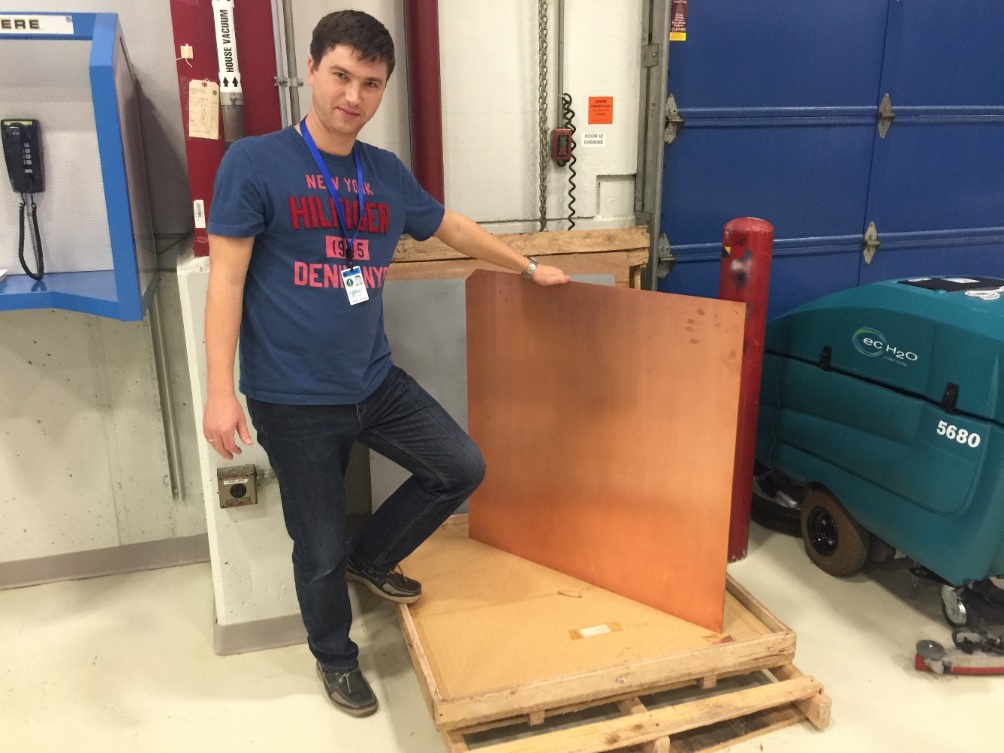 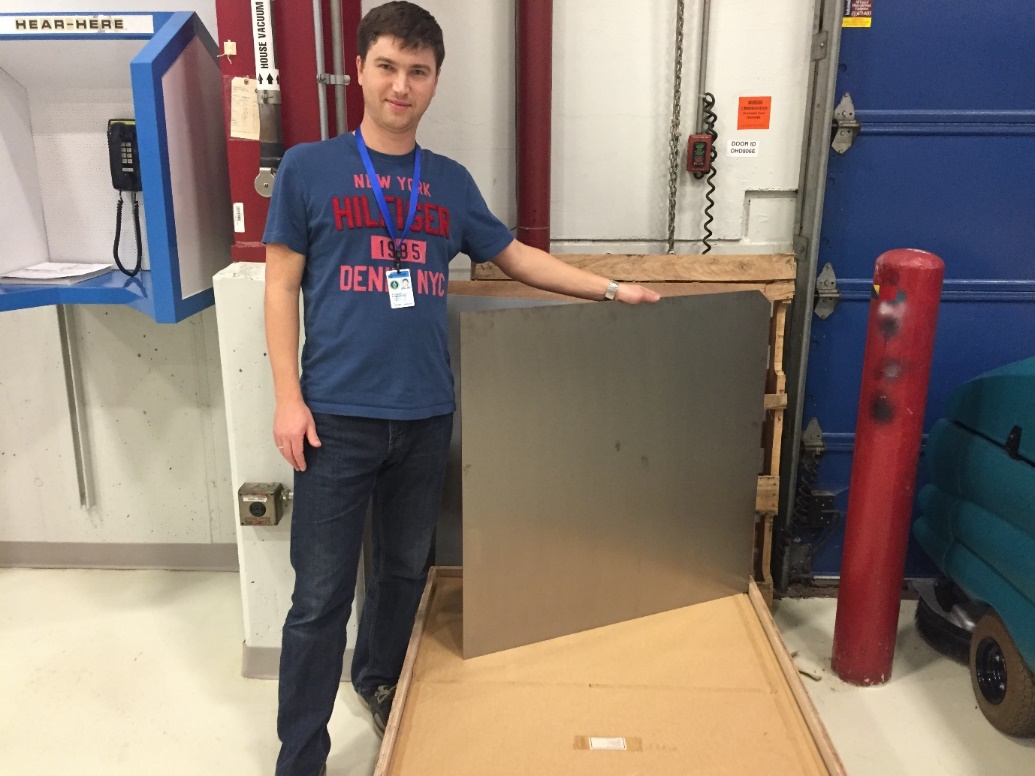 2/9/2017
Hasan Padamsee/ILCWS2015     Whistler
2